SAMOSTALNIKEmër
Slike prikazujejo: Pikturat tregojnë:
OSEBE - personat (ženska, zdravnik),
ŽIVALI –kafshët  (pes),
RASTLINE –bimët (roža)
PREDMETE/STVARI -objekte / gjëra (dežnik, okno, sadje).
Besede, ki poimenujejo osebe, živali, rastline, predmete/stvari in pojme, so samostalniki. 
Fjalët që emërojnë njerëzit, kafshët, bimët, objektet/gjërat dhe konceptet janë emra.
Poimenujmo slike.
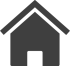 okno
hiša
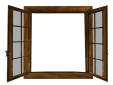 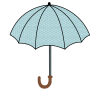 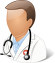 zdravnik
dežnik
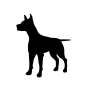 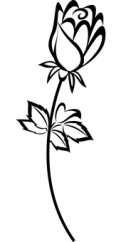 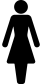 pes
roža
ženska
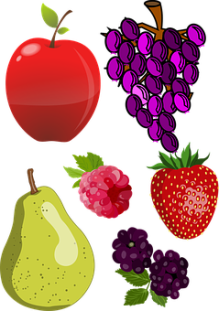 sadje
KONČNICAFundi e fjales
Samostalniki imajo osnovo in končnico. Osnova nosi predmetni pomen, končnica pa kaže na spol, število in sklon.  Emrat kanë një bazë dhe një fund. Baza mban kuptimin e subjektit, dhe fundi tregon gjinia, numrin dhe rasë.                                                                        H  I  Š  A


Primerjajmo končnice samostalnikov. Krahasojmë përfundimet e emrave: hiša, dežnik, okno in sadje.

HIŠ-A         OKN-O            SADJ-E         DEŽNIK-/

Ugotovimo lahko, da se samostalniki končajo z različnimi končnicami. Mund të vërejmë se emrat përfundojnë ndryshme.
KONČNICA
OSNOVA
SPOLGjinia
Iz končnice lahko načeloma ugotovimo spol samostalnika. Nga fundi e fjales, shpesh mund të përcaktojmë gjininë e emrit.

      HIŠA             OKNO, SADJE                DEŽNIK
Večina  samostalnikov, ki se (v slovarski obliki) konča na -A, je ženskega spola. 
Emrat me përfundim –A shpesh janë gjinia femerore.
Večina  samostalnikov, ki se (v slovarski obliki) konča na -O ali -E, je srednjega spola.
Emrat me përfundim –O ose -E shpesh janë gjinia asnjanëse.
Večina  samostalnikov, ki se (v slovarski obliki) ne konča na -A, -O ali -E, je moškega spola.
Emrat me përfundim –A ose -O shpesh janë gjinia mashkullore.
V slovničnih preglednicah se končnica pri moškem spolu zapisuje z -Ø ali -/.
SlovarFjalor
Spol samostalnika v slovenščini ni predvidljiv, zato si lahko pomagamo s slovarjem.
Gjinia i emrit në gjuhën sllovene nuk është i parashikueshëm, prandaj mund të ndihmojmë me fjalorin.

Poglejmo si dva primera slovarjev, ki sta prosto dostopna na spletu: Le të shohim dy shembuj të fjalorëve në internet
PONS (https://sl.pons.com/prevod)  in 
SSKJ (http://bos.zrc-sazu.si/sskj.html).
SSKJ je enojezični slovar, ki je za začetno učenje slovenščine prezahteven.
SSKJ është fjalor monolingual dhe është për mësimin fillestar të sllovenishtes
shumë e vështirë.
V slovarjih poiščimo besede: hiša, dežnik, okno.  Në fjalorë kërkoj fjalën : hiša, dežnik in okno.
SSKJ
híša  -e ž (í) 
dežník  -a [dǝž] m
ôkno  -a s, mn. tudi ókna (ó)
PONS
híš|a <-e, -i, -e>  SAMOST  ž
dežník <-a, -a, -i>  SAMOST  m
ôkn|o <-a, -i, -a> SAMOST n
Vidimo lahko, da slovarja zapisujeta spol na različna mesta. 

Moški spol je označen s črko m. Gjinia mashkullore shënohet me shkronjën m.
Ženski spol je označen s črko ž. Gjinia femërore shënohet me shkronjën ž.
Srednji spol je označen s črko s ali n. Gjinia asnjanëse shënohet me shkronjën s ose n.
Večini samostalnikov lahko pravilno določimo spol, če sledimo prej omenjenemu pravilu (samostalniki s končnico -a so ženskega spola, samostalniki s končnico -o ali -e so srednjega spola, drugi samostalniki so moškega spola). 
Për shumica e emrave mund të përcaktojmë gjinisë, nëse ndjekim rregullin e mësipërm (emrat me përfundim –A shpesh janë gjinia femerore, emrat me përfundim –O ose -E shpesh janë gjinia asnjanëse, emrat me përfundim –A ose -O shpesh janë gjinia mashkullore)


Zdaj pa poglejmo besede avto, oče in luč. Iz pravila, ki ga poznamo, lahko sklepamo, da sta avto in oče srednjega spola, luč pa moškega spola. Preverimo v slovarju.
SSKJ
ávto  -a m (ȃ) 
ôče -éta m
lúč  -i in -í ž (ú; ū)
PONS
ávt|o <-a, -a, -i> SAMOST m
ôče <očéta, očéta, očétje> SAMOST m
lúč <lúči, lučí, lučí> SAMOST ž
Vidimo, da sta avto in oče moškega spola, luč pa ženskega spola.

Zaključimo lahko, da spol samostalnika ni predvidljiv, kar pomeni, da se ga moramo naučiti skupaj z besedo.

Tako kot avto so moškega spola tudi: radio, kino, evro.
KDO, KAJKush, çfarë
Primerjajmo besedi: mama in hiša. Krahasojmë fjalët: mama in hiša.
Obe besedi sta ženskega spola. Razlika je, da je mama človek, hiša pa stvar/predmet. Të dyja fjalët janë gjinia femërore. Dallimi është se nëna është një njeri dhe shtëpia është një gjë.
hiša

PREDMET
mama

ČLOVEK
Po predmetu, živali, rastlini, kraju in pojmu se vprašamo KAJ.
Për objekt, kafshë, bimë, vend dhe koncept pyesim:
KAJ.
Po osebi se vprašamo KDO.
Për person pyesim:
KDO.
Oseba je lahko izražena s samostalnikom (ženska, zdravnik) ali z zaimkom (jaz, ti, on, ona). Glej str. 20.
ŠTEVILO SAMOSTALNIKANumri i emrit
Slovenščina pozna tri števila. Sllovenishtja ka tre numra:
Ednina (E, ED.) zaznamuje eno osebo/stvar. 
        Njëjës për një person/gjë
Dvojina (D, DV.) zaznamuje dve osebi/stvari.
    Dual për dy persona/gjëra
Množina (M, MN.) zaznamuje tri ali več oseb/stvari. 
Shumës për tre ose më shumë persona/gjëra
Če spreminjamo število, se spreminja končnica. Ndryshimi i numrit ndryshon fundin e fjales.
Nekateri samostalniki imajo: samo ednino ali samo množino. Disa emra kanë:
samo ednino  (sadje, čas, vreme) ali 
        vetëm njëjës
samo množino (hlače, očala, možgani). 
         vetëm shumës
Tisti samostalniki, ki imajo samo množinsko obliko, imajo v slovarju to zapisano z mn. ali pl.
        Në fjalor është shkruar si mn. ose pl.
PONS:  očál|a SAMOST n pl
SSKJ:  očála  očál s mn.
POSEBNOSTI SAMOSTALNIKOV MOŠKEGA SPOLAKARAKTERISTIKAT E VEÇANTA TE EMRAVE GJINIA MASKULLORE
Nekaterim samostalnikom moškega spola se pri spreminjanju končnice (npr. ko besedo postavimo v dvojino ali množino) podaljša osnova: s črko –j-, -t-. 
         Për disa emra gjinia mashkullore kur ndryshon fundi (kur ndryshojmë fjalën në dual ose shumës) zgjat bazën
s črko -j- (en frizer, dva frizerja)
     Enako velja tudi za besede taksi, kuli, kuhar, profesor …
s črko -t- (en oče, dva očeta) 
     Enako velja tudi za moška imena, ki se končajo na -e: France, Tone, Anže …

Samostalniki moškega spola, ki imajo v zadnjem zlogu nenaglašeni e, pri spreminjanju končnice ta e izgubijo.
Primeri: en zvezek, dva zvezka
                en Peter, dva Petra
                en meter, dva metra
POSEBNOSTI SAMOSTALNIKOV SREDNJEGA SPOLAKARAKTERISTIKAT E VEÇANTA TE EMRAVE GJINIA ASNJANËSE
Nekaterim samostalnikom srednjega spola se pri spreminjanju končnice (npr. ko besedo postavimo v dvojino ali množino) podaljša osnova: z –es-, z –n-. 
         Për disa emra gjinia asnjanëse kur ndryshon fundi (kur ndryshojmë fjalën në dual ose shumës) zgjat bazën
z -es- (eno kolo, dve kolesi)
     Enako velja tudi za besede drevo, telo…
z -n- (eno ime, dve imeni) 
     Enako velja tudi za besedo vreme.
PRIDEVNIKMbiemrat
Pridevnik je beseda, ki opisuje samostalnik. 
Mbiemri është fjalë që përshkruan emrin.

Če z besedo opisujemo samostalnik moškega spola, pridevnik uporabimo v slovarski obliki (velik blok). 
Nëse me fjalën përshkruajmë një emër gjinia mashkullor, ne përdorim mbiemër në formën si në fjalor.
Če opisujemo samostalnik ženskega ali srednjega spola, pridevniku dodamo končnico za ženski ali srednji spol (velika hiša, veliko mesto/veliko stanovanje). 
Nëse me fjalën përshkruajmë një emër gjinia femerore ose asnjanëse shtojmë fundin për gjinia femerore ose asnjanëse.
Končnico pridevnika spremenimo, tudi ko spremenimo število samostalnika.
        Fundin e mbiemrit ndryshon edhe kur ndryshon numrin e emrave.
KAKŠEN, KATERI, ČIGAVÇfarë, cili, i kujt
Po pridevniku se vprašamo: kakšen, kateri, čigav.
Sipas mbiemrit pyesim: çfarë, cili, i kujt.

Z vprašalnico KAKŠEN se vprašamo po pridevniku, ki opisuje lastnost (velik, lep, bel).
Me pyetja ÇFARË pyesim sipas mbiemrin që e përshkruan cilësi.
Z vprašalnico KATERI se vprašamo po pridevniku, ki govori o vrsti (slovenski).
Me pyetja CILI pyesim sipas mbiemrin që e përshkruan lloji.
Z vprašalnico ČIGAV se vprašamo po pridevniku, ki govori o svojini (moj, tvoj).
Me pyetja I KUJT pyesim sipas mbiemrin që e përshkruan pronësinë.
Tako kot vsi pridevniki se tudi vprašalnice kakšen, kateri in čigav spreminjajo glede na samostalnik, na katerega se navezujejo.
Pyetje çfarë, cili, i kujt ndryshojnë sipas emrit për të cilën janë lidhur.
Kakšen blok?
 Kakšna hiša?
 Kakšno mesto?/Kakšno stanovanje?
Kateri blok?
 Katera hiša?
 Katero mesto?/Katero stanovanje?
Čigav blok?
 Čigava hiša?
 Čigavo mesto?/Čigavo stanovanje?
IZRAŽANJE SVOJINE
Shprehja e pronës
Svojino lahko izražamo: 
• s svojilnim zaimkom ali
• s svojilnim pridevnikom.
ČIGAV?
Primeri:

To je moj brat.
Moja hiša je majhna.
Moje kolo je staro.
Peter je tvoj sosed.
A je to vaš telefon?
Njegova sestra je prijazna.
Njeno stanovanje je novo.
SVOJILNI ZAIMEK
SVOJILNI PRIDEVNIK     
         Mbiemër pronës
ČIGAV?
Svojilni pridevnik tvorimo s končnico -OV ali -IN.
Mbiemer krijojmë me fundi -OV ali -IN.
• Samostalniku, ki označuje moškega, dodamo -OV.
Emer gj. maskullore shtojmë -OV.
 
     brat  bratov
     sosed  sosedov 
     Janez  Janezov 
     Rok  Rokov
• Samostalniku, ki označuje žensko, dodamo -IN.
Emer gj. femëror shtojmë -IN.

     sestra  sestrin
     soseda  sosedin
     Ana  Anin
     Vesna  Vesnin
Primeri:
To je bratov telefon.
Bratova hiša je nova.
To je bratovo kolo.
Sestrin sin je star 5 let.
To je sestrina jakna.
Sestrino stanovanje ni novo.
PRAVILO -o  -e
Za črkami C, Č, Ž, Š, J se končnica -O spremeni v -E.
Pas shkronjat C, Č, Ž, Š, J fundi ndryshon nga –O në –E.

Primer: MOJE KOLO

Samostalnik kolo je srednjega spola, zato moramo zaimku MOJ dodati končnico -o. Ker pa se zaimek MOJ konča s črko j, se končnica -o spremeni v -e.
     Enako tudi pri: TVOJ (tvoje kolo), NAŠ (naše kolo), VAŠ (vaše kolo). 
Isto pravilo velja, ko tvorimo svojilni pridevnik s končnico -OV (bratov, Rokov). Če se samostalnik konča na C, Č, Ž, Š ali J, namesto -OV pripnemo -EV.
     Primer: Andrej  Andrejev, mož  možev
SKLONIRasa
Slovenščina ima 6 sklonov:
Sllovenishtja ka 6 rasa:

1. Sklon (imenovalnik/nominativ)emërore
2. sklon (rodilnik/genitiv)gjinore
3. sklon (dajalnik/dativ)dhanore
4. sklon (tožilnik/akuzativ)kallëzore
5. sklon (mestnik/lokativ)
6. sklon (orodnik/instrumental)
Če se spremeni sklon (na to vpliva glagol ali predlog), se spremeni končnica samostalnika (in pridevnika). 
Nëse ndryshon rasa, fundi i emrit ndryshon.

1. sklon: To je mama.
2. sklon: Ne vidim mame.
3. sklon: Telefoniram mami. 
4. sklon: Vidim mamo.
5. sklon: Živim pri mami.
6. sklon: Pogovarjam se z mamo.
1. SKLON
Samostalnik v 1. sklonu je osnovna oblika besede in je zapisana v slovarju. 
Emer në rasa 1, është forma themelore e fjalës shkruar në fjalor.

Prvi sklon uporabljamo na primer:
Rasa 1 përdorim:
ob glagolu biti (To je Slovenija. Jaz sem iz Slovenije. Ana ni zdravnica. Všeč mi je čaj.)
ob drugih glagolih, kadar želimo povedati, kdo nekaj dela (Jaz berem. Mama kuha. Moji prijatelji grejo na koncert.).

Vprašamo se: KDO ali KAJ.
KDO?
KAJ?
1. SKLON – KONČNICE
Primeri:

Kdo je to? – To je Peter.
Kdo je bolan? – Moj prijatelj je bolan.
Kdo razume slovensko? – Moja soseda razume slovensko.
Kdo posluša radio? – Gospod Novak posluša radio.
Kaj je to? - To je čaj. 
Kaj ti je všeč? – Všeč mi je čokolada.
Kaj ti ni všeč? – Ni mi všeč čaj.
Peter je zdravnik.
Ljubljana je lepo mesto.
Ana je že doma.
Peter ni več študent.
Moj prijatelj je še vedno bolan.
Danes je lep dan.
Danes je nedelja.
Kava stane 1 €.